Laboratoire d’accueil : CERI EE Centre d'Enseignement de Recherche et d'Innovation Energie Environnement
Ecole Doctorale : SMRE 104 (U-Lille, Centrale Lille Institut, IMT Nord Europe)

THÈSE présentée en vue d’obtenir le grade de DOCTEUR en Chimie théorique, physique, analytique
par
Anaïs LOSTIER
Titre de la thèse : 
Interactions between methylglyoxal and natural mineral dusts 

Soutenance prévue le mercredi 27 novembre 2024 à 10h00Lieu :   IMT Nord Europe - Bâtiment Laplace - Salle : polyvalente (learning lab)941 rue Charles Bourseul CS 10838 59508 Douai Devant le jury d’exmen :
Président	 (désigné lors de la soutenance)
Rapporteur 	 Yuri BEDJANIAN,	Directeur de Recherche,	Institut de Combustion Aérothermique Reactivité et Environnement (ICARE), Université 
			d’Orléans 
Rapporteure	 Maria KANAKIDOU, 	Professor,	Environmental Chemical Processes Laboratory (ECPL), University of Crete     

Examinatrice	 Claudia DI BIAGIO, 	Chargée de Recherche,	Laboratoire Interuniversitaire des Systèmes Atmosphériques (LISA), Université Paris Est       
Examinateur	 Denis PETITPREZ,	Professeur,	PhysicoChimie des Processus de Combustion et de l’Atmosphère (PC2A), Université de Lille     
Co-Directeur de thèse	 Emmanouil ROMANIAS,	Assistant Professor,	IMT Nord Europe     
Directeur de thèse 	 Frédéric THEVENET,	Professeur,	IMT Nord Europe 
Invité	 Michel ROSSI,	Professeur émérite,	École Polytechnique Fédérale de Lausanne (EPFL)   
 
 Résumé
L’intégration des processus hétérogènes dans les modèles atmosphériques nécessite la détermination des paramètres cinétiques caractérisant les interactions des espèces atmosphériques avec les aérosols. Cette thèse a pour objectif d’étudier les interactions entre le méthylglyoxal (MGL) et les poussières minérales naturelles. Une approche expérimentale en deux étapes est utilisée. Premièrement, lors d’une phase de criblage, une large gamme d'échantillons naturels provenant des principales régions arides du monde, ainsi que des substituts minéraux, sont utilisés pour comprendre l'impact de la composition chimique des poussières sur la capture du MGL. Deuxièmement, lors d’une phase d'approfondissement, l'influence de conditions environnementales, telles que la concentration en MGL, l'humidité relative et la température, est étudiée. Les résultats obtenus contribuent à une meilleure modélisation des processus atmosphériques impliquant les poussières minérales et le MGL. Les interactions entre le MGL et les poussières sont étudiées à l'aide de trois techniques expérimentales complémentaires. La cellule de Knudsen et le tube à écoulement à paroi revêtue sont utilisés pour étudier la cinétique de la capture du MGL, c'est-à-dire la détermination des coefficients capture initiaux et à l'état stationnaire, dans les phases de criblage et d'approfondissement. La spectroscopie infrarouge à transformée de Fourier par réflexion diffuse (DRIFTS) est utilisée pour étudier le mécanisme de surface de la capture du MGL sur des poussières minérales sélectionnées et leurs principaux composants. Les expériences menées avec la cellule de Knudsen mettent en évidence une forte affinité du MGL avec les poussières, se traduisant par des coefficients de capture initiaux élevés, avec des valeurs proches de celles des radicaux atmosphériques. La composition de la poussière joue un rôle dans la capture du MGL, en particulier des éléments tels que l'aluminium et le titane. En conditions sèches, le MGL est capturé par les poussières de manière irréversible, en dessous du seuil de la monocouche. Le suivi DRIFTS in situ de la capture du MGL montre que le MGL induit des modifications chimiques dans et sur la surface des particules. Le MGL peut être capturé selon plusieurs voies distinctes, impliquant des captures non réactive et réactive. À des niveaux bas d'humidité relative, les voies de capture non réactives sont limitées. En revanche, à des niveaux d’humidité plus élevés de nouveaux chemins réactifs sont promus à la surface des particules. L'eau est un facteur clé de la capture du MGL par les poussières. Les expériences en tube à écoulement confirment l'impact des conditions atmosphériques sur la capture du MGL. Si l'humidité tend à limiter la capture du MGL, la diminution de la température ainsi que la baisse de la concentration favorisent la capture de celui-ci. Les données expérimentales obtenues dans des conditions atmosphériques représentatives mettent en évidence la contribution de la perte hétérogène du MGL à la surface des poussières. Ce travail montre que les poussières minérales constituent une voie majeure d'élimination du MGL dans l'atmosphère. L'interaction entre le MGL et les poussières minérales peut affecter la distribution du MGL lors du transport des poussières et pourrait également constituer une source significative d'aérosols organiques secondaires (AOS). La capture du MGL, par des voies réactives et non réactives, entraîne des modifications des particules minérales vierges, influençant ainsi leurs effets sur la qualité de l'air et le climat. Les données expérimentales représentatives sont mises à la disposition des modélisateurs pour enrichir les simulations actuelles sur les processus atmosphériques hétérogènes.
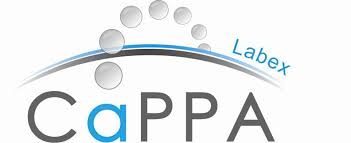 AVIS de Soutenance de thèse
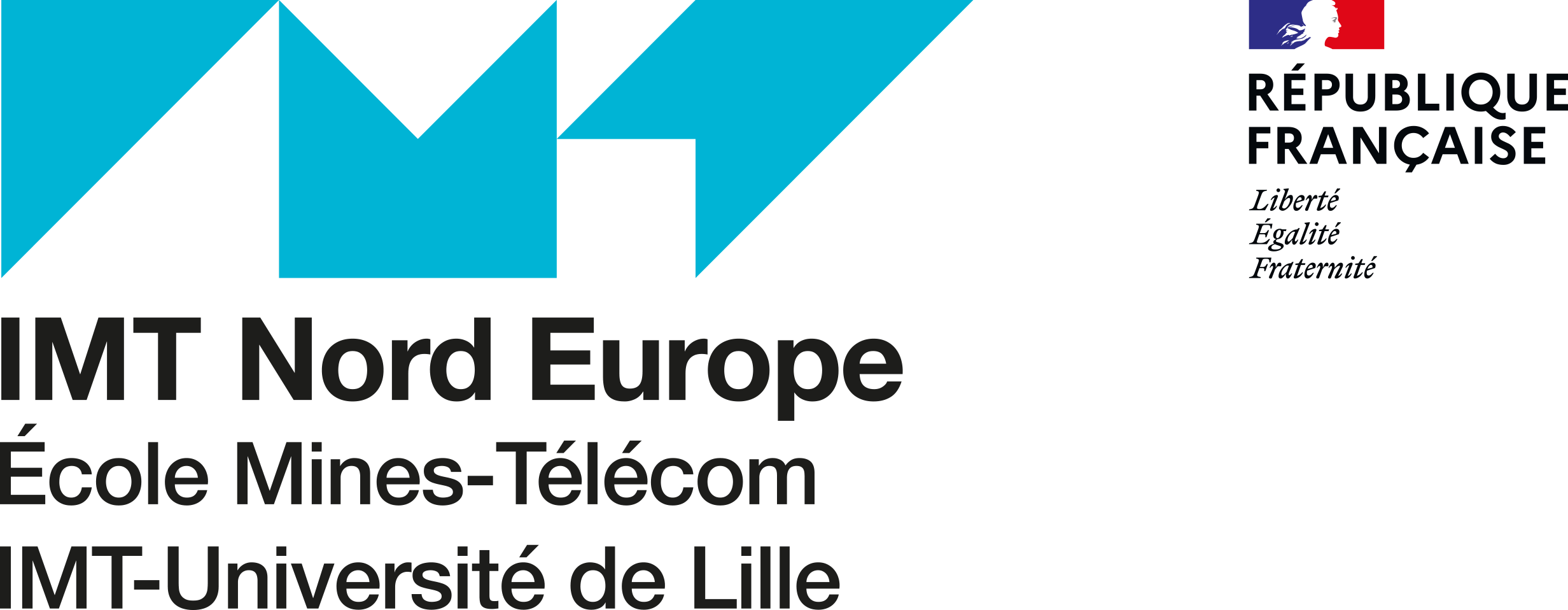 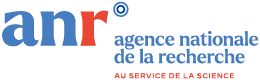